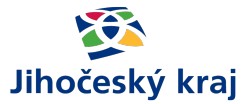 Krajský akční plán rozvoje vzdělávání v JčK
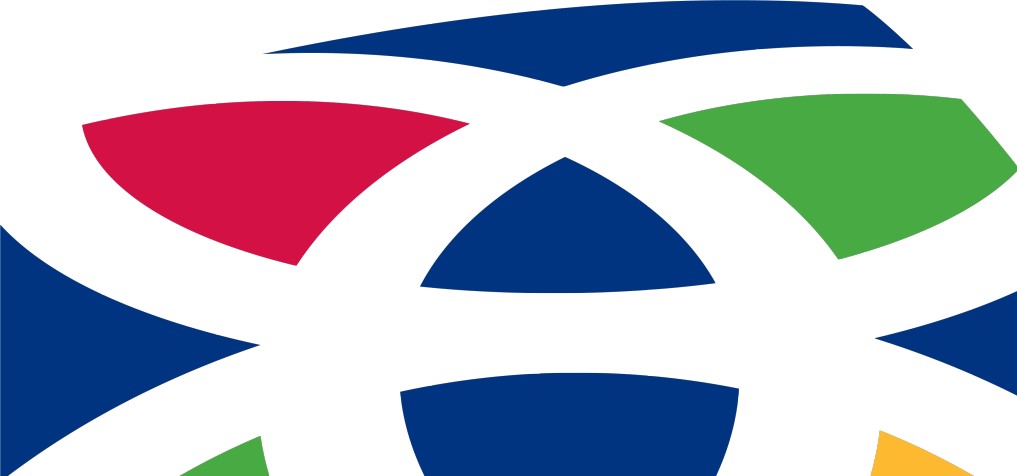 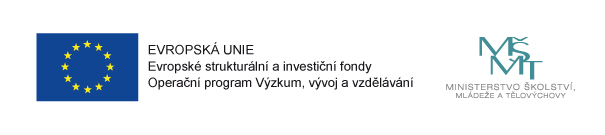 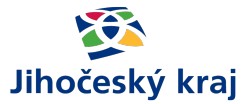 Krajský akční plán rozvoje vzdělávání v Jihočeském kraji 
CZ.02.3.68/0.0/0.0/15_002/0000001
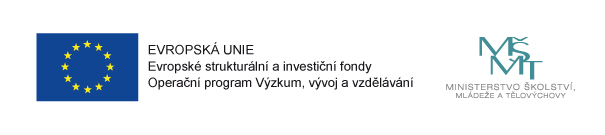 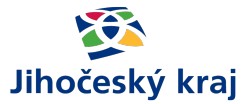 4. jednání 
Pracovní skupiny Vzdělávání

20. 2. 2017
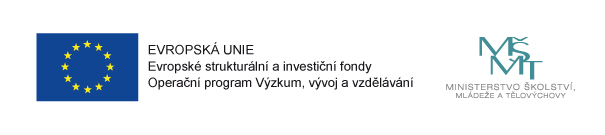 Program jednání
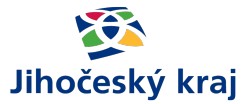 Zahájení, organizační pokyny
Volba nového předsedy PSV
Aktuální informace o průběhu projektu KAP
Aktualizace Rámce investičních projektů
Dokument KAP - schválení
Výsledky hlasování o projektových návrzích  
Předběžný harmonogram činnosti v roce 2017
Předpokládaný termín příštího jednání Pracovní skupiny Vzdělávání (PSV)
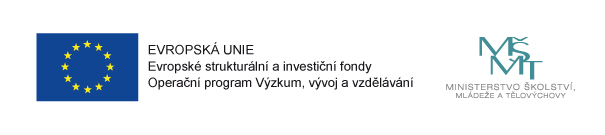 Volba nového předsedy PSV
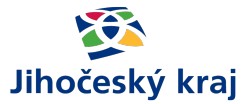 pravidla volby (viz Statut PSV)
návrh: doc. Ing. Lucie Kozlová, Ph.D., 1. náměstkyně hejtmana pro oblast školství a sociálních věcí
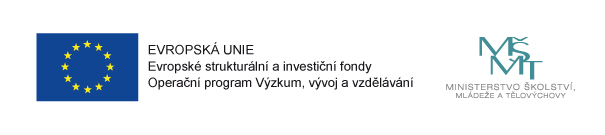 Aktuální informace o projektu KAP
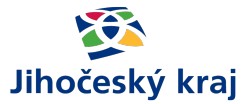 projekt běží od listopadu 2015
ukončena část Příprava KAP I: zpracována Analýza v území, Analýza potřeb škol, návrhy 12 celokrajských projektů a 24 šablon, doporučení pro PSV, dokument Prioritizace potřeb
zpracován Dokument KAP
dokument obsahující všechny součásti 13. 1. 2017 odeslán na MŠMT k předběžné kontrole
po schválení v PSV bude dokument předložen při jednání  RSK 14. 3. 2017
projekt bude pokračovat fází realizace KAP
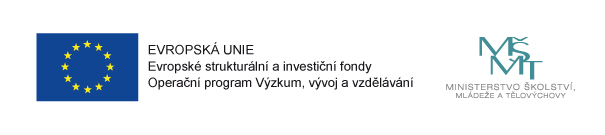 Aktualizace Rámce investičních projektů
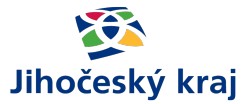 Rámec investičních projektů = povinná součást projektu KAP, nezbytná podmínka pro čerpání investic v IROP
dle podmínek IROP se nazývá: Seznam projektových záměrů pro investiční intervence v SC 2.4 IROP a pro integrované nástroje ITI, IPRÚ a CLLD
PSV schvalovala první rámec na 2. jednání 27. 5. 2016  souvislosti s tehdy probíhajícími výzvami č. 32 a 33 (Infrastruktura SŠ a VOŠ)
metodikou povolená aktualizace po 6 měsících
počet nových záměrů v oblasti zájmového, neformálního a celoživotního vzdělávání (výzvy č. 56 a 57): 9
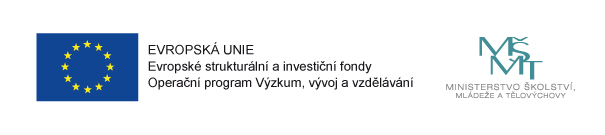 Dokument KAP
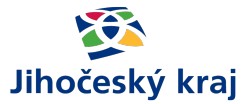 Dokument KAP = stěžejní dokument pro realizaci projektu a jako krajský akční plán směruje rozvoj vzdělávání v Jihočeském kraji, především v oblasti středního školství
má stanovenou strukturu, je vytvořen dle metodického listu č. 05 Sestavení krajského akčního plánu (NÚV)
jako podklad posloužily: jednak zpracované dokumenty – Analýzy potřeb v území a potřeb škol, jednak výsledky jednání pracovních týmů – konkrétní návrhy projektů a šablon a z nich vytvořená Prioritizace potřeb
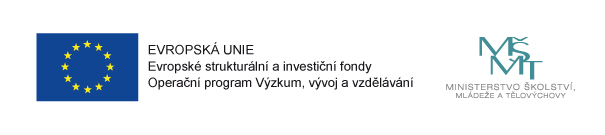 Výsledky hlasování o projektových návrzích
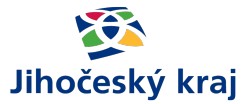 zdůvodnění = původně podklad pro zpracování celokrajského projektu
12 návrhů projektů, stupnice od 0 do 3 bodů
hlasování připraveno přes internetové rozhraní
hlasovalo: 26 členů 
výsledky: viz samostatné grafy
realizace krajského projektu zaměřeného na podporu pedagogů, rozvoj polytechniky a spolupráce se zaměstnavateli
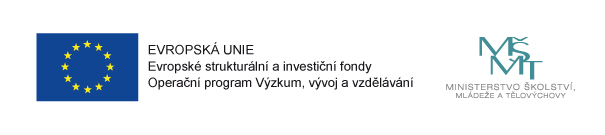 Harmonogram další činnosti
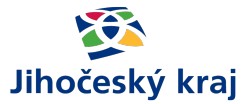 Úkoly RT pro následující období:
předložit Dokument KAP na jednání RSK 14. 3. 2017
spolupracovat na přípravě celokrajského projektu I-KAP 
projekt KAP pokračuje fází realizace KAP: 
	monitoring realizovaných projektů pro oblast tematická 	partnerství a sítě, pro IROP a ve spolupráci s ŘO OP 	VVV pro oblast šablon; 
	tematická setkávání ředitelů středních a vyšších 	odborných škol, organizace workshopů, seminářů, výměn 	zkušeností a komunikace mezi školami na území kraje
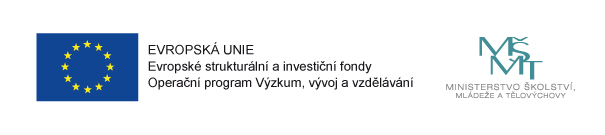 Termín příštího jednání PSV
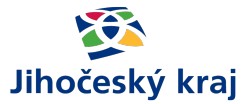 předpokládaný termín: podzim 2017, příp. až v roce 2018
obsah: informace o postupu realizace KAP a výsledcích vyplývajících z monitoringu realizovaných projektů vzhledem k naplňování krajského akčního plánu
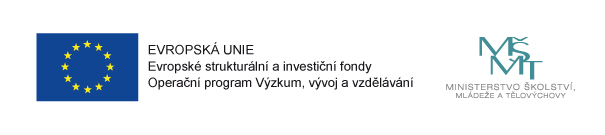 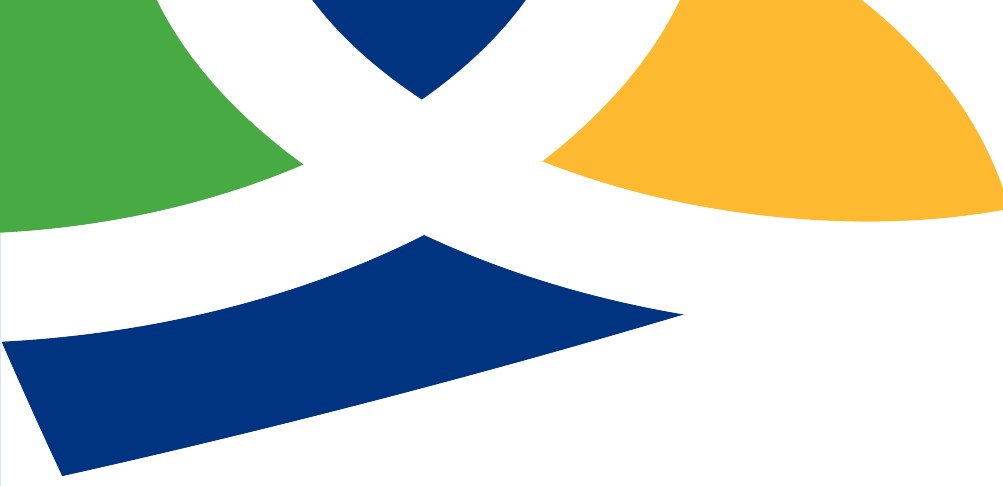 Děkujeme za pozornost
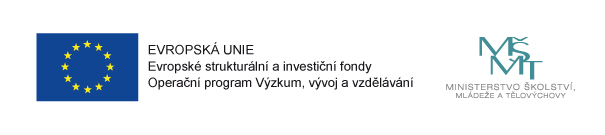